The Diseases of the Respiratory System
Bronchial Asthma
Obstructive Lung Diseases
Restrictive Pulmonary Diseases
Pulmonary infection
Lung Tumors
Diseases of the Pleura
Bronchial Asthma
Objective
1. Introduction to respiratory system
Contrast obstructive vs restrictive lung disease. Understand the use of the FEV1/FVC ratio in classifying lung diseases. 
(FEV1 = forced expiratory volume at 1 second; FVC = forced vital capacity)
2. Asthma
a. Define asthma.
b. Compare and contrast immune-mediated and nonimmune-mediated forms of asthma in terms of initiating factors and pathogenic mechanisms.
c. Understand the term bronchial hyperresponsiveness and its relationship to types of asthma.
d. Describe the morphologic changes in chronic asthma, and discuss the clinical course.
3. Define bronchiectasis. Describe the gross anatomic lesion, and list the conditions that predispose to its development.
4.Define atelectasis
Introduction:  Anatomy
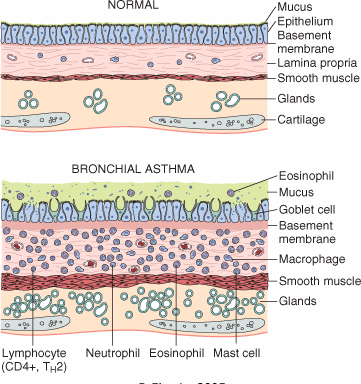 Introduction: Physiology
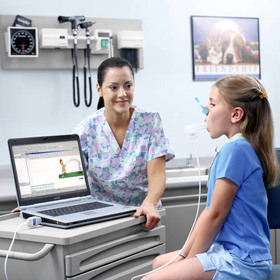 Spirometer
 is an equipments used for measuring the volume of air inspired and expired by the lungs ( Pulmonary Function Tests)
Introduction: Physiology
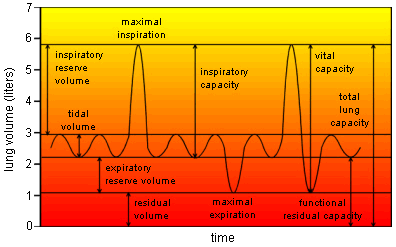 Introduction: Physiology
Flow volume loop
FEV1/FVC ratio is used in classifying lung diseases.
 (FEV1 = forced expiratory volume at 1 second; FVC = forced vital capacity)
Obstructive and Restrictive Pulmonary Diseases
Diffuse pulmonary diseases are divided into:
1. Obstructive disease: 
characterized by limitation of airflow owing to partial or complete obstruction at any
 level from trachea to respiratory bronchioles.
Pulmonary function test: 
limitation of maximal
 airflow rate during forced expiration (FEVI).
2. Restrictive disease: characterized by reduced expansion of lung parenchyma with decreased total lung capacity while the expiratory flow rate is near normal.
  Occur in:
  1.  Chest wall disorder.
  2. Acute or chronic, interstitial  and    infiltrative diseases,         
 e.g.  ARDS and pneumoconiosis.
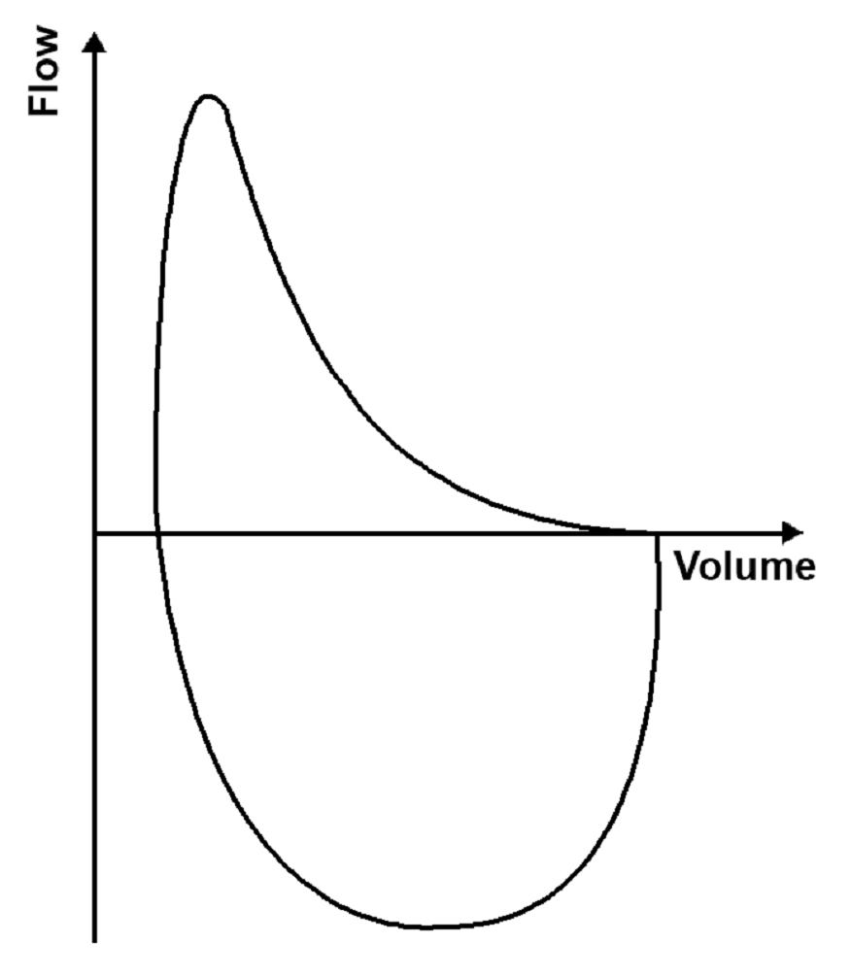 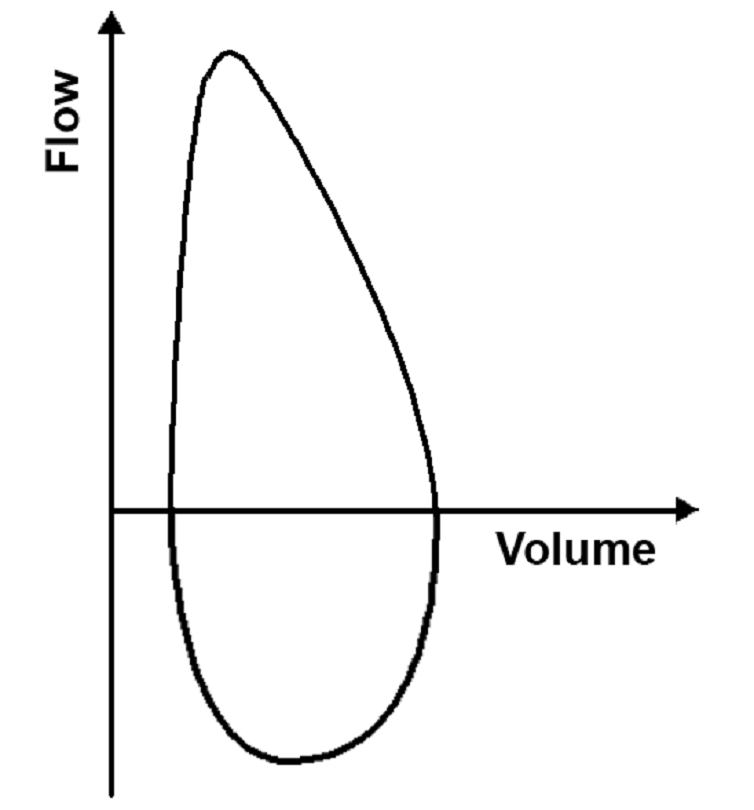 Obstructive disease
Restrictive disease
Pathology of lung diseases
Very important in clinical medicine
Complication of air pollution 
Common symptoms:
Dyspnea: difficulty with breathing
Decrease compliance, fibrosis
Increased airway resistance , ch. bronchitis
Chest wall disease: kyphoscoliosis, obesity
Fluid accumulation, left sided heart failure
Cough	
Postnasal discharge, GERD, Br. Asthma, ch. Bronchitis, pneumonia, bronchiectasis, drug induced
Hemoptysis
Ch. Bronchitis, pneumonia, TB, bronchiectasis, aspergilloma
Atelectasis (collapse)
Incomplete expansion of the lungs or collapse of previously inflated lung substance.
Significant atelectasis reduce oxygenation and predispose to infection.
Types of Atelectasis
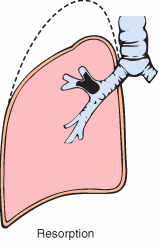 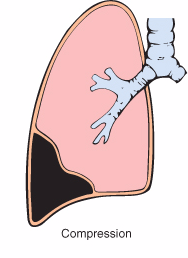 Resorption atelectasis.


Compression atelectasis.


Contraction atelectasis.
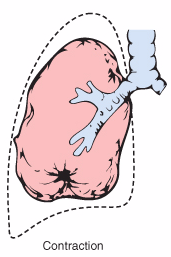 Atelectasis
Atelectatic lung is prone to develop superimposed infection.

It is reversible disorder except for contraction atelectasis.
It should be treated promptly to prevent hypoxemia.
Chronic Obstructive Pulmonary Disease
Emphysema
Bronchiectasis
Chronic Obstructive Pulmonary Disease
Chronic Bronchitis
Asthma
Bronchial asthma
Chronic relapsing inflammatory disorder characterized by hyperactive airways leading to episodic, reversible bronchoconstriction owing to increased responsiveness of the tracheobronchial tree to various stimuli.
triad of:
 intermittent and reversible airway obstruction
 chronic bronchial inflammation with eosinophils
 bronchial smooth muscle cell hypertrophy and hyperreactivity
Bronchial asthma
triggered by environmental antigens, such as:
 dusts
Pollen
animal dander
Foods
potentially any antigen is implicated
Drugs, aspirin 
sulfur dioxide, ozone, and nitrogen dioxide
Bronchial asthma

It has been divided into two basic types:
	1.	Extrinsic asthma.
	2.	Intrinsic asthma.
CLASSIFICATION OF ASTHMA
Extrinsic Asthma 70%
Intrinsic Asthma 30%
Initiated by diverse,      non-immune mechanisms, including:
 ingestion of aspirin
 pulmonary infections,
 cold
inhaled irritant
stress 
exercise.
 No personal or family history of allergic reaction.
 Develop later in life
Initiated by type 1 hypersensivity reaction induced by exposure to extrinsic antigen.
Subtypes include:
	a.	atopic (allergic) asthma.
	b.	occupational asthma.
	c.	allergic bronchopulmonary aspergillosis.
Develop early in life
Extrinsic Asthma
Atopic (allergic) asthma is the most common form, begins in childhood
Other allergic manifestation: allergic rhinitis, urticaria, eczema.
Skin test with antigen result in an immediate wheel and flare reaction 
Other family member is also affected
Serum IgE and eosinophil are increased
immune related, TH2 subset of CD4+ T cells
Pathogenesis of Bronchial Asthma
EXAGGERATED BROCHOCONTRICTION 
Two components:
	1.	Chronic airway inflammation.
	2.	Bronchial hyperresponsiveness.
The mechanisms have been best studied in atopic asthma.
Pathogenesis of Atopic Asthma
A classic example of type 1 IgE-mediated hypersensitivity reaction.
In the airway – initial sensitization to antigen (allergen) with stimulation of TH2 type T cells and production of cytokines (IL-4, IL- 5, and IL-13).
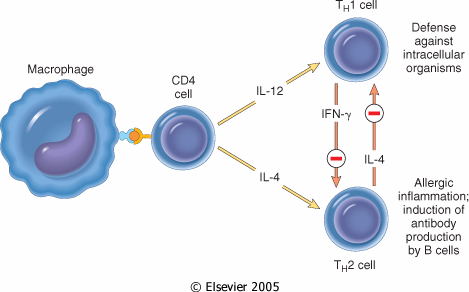 Cytokines promote:
1. IgE production by B cell.
2. Growth of mast cells.
3. Growth and activation of eosinophils.
Pathogenesis of Atopic Asthma
IgE-mediated reaction to inhaled allergens elicits:
 1. acute response (within minutes) 
 2. a late phase reaction (after 4-8 hours)
Pathogenesis of Atopic Asthma
Acute-phase response 
Begin 30 to 60 minutes after inhalation of antigen.
Mast cells on the mucosal surface are activated.
Mediator produced are :
Leukotrienes C4, D4 & E4 (induce bronchospasm, vascular permeability & mucous production)
Prostaglandins D2, E2, F2 (induce bronchospasm and vasodilatation)
Histamine ( induce bronchospasm  and increased vascular permeability)
Platelet-activating factor (cause aggregation of platelets and release of histamine)
Mast cell tryptase (inactivate normal bronchodilator).

Mediators induce bronchospasm, vascular permeability & mucous production.
Pathogenesis of Atopic Asthma
Late phase reaction:
recruitment of leukocytes mediated by product of mast cells including: 
	1.   Eosinophil and neutophil chemotactic factors
    2 .   IL-4 & IL-5 and induceTH2 subset ofCD4+ T cells
	3.    Platelet-activating factor
    4.   Tumor necrosis factor.
Other cell types are involved: activated epithelial cells, macrophages and smooth muscle.
Pathogenesis of Atopic Asthma
Late phase reaction:
The arrival of leukocytes at the site of mast cell degranulation lead to: 
1. Release of more mediators to activate more mast cells
2. Cause epithelial cell damage .

Eosinophils produce major basic protein, eosinophilic cationic protein and eosinophil peroxidase ( toxic to epithelial cells).

These amplify and sustains injury without additional antigen.
Non-Atopic Asthma
Triggered by respiratory tract infection including viruses and inhaled air pollutants e.g. sulfur dioxide, ozone.
Positive family history is uncommon.
Serum IgE – normal.
No other associated allergies.
Skin test – negative.
Hyperirritability of bronchial tree.
Subtypes:
	1.   Drug-induced asthma.
    2.   Occupational asthma.
Morphology of Asthma
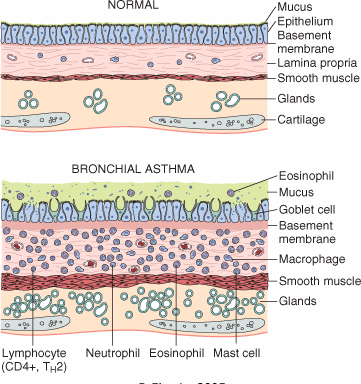 Grossly: -   lung over distended (over inflation), occlusion of bronchi and bronchioles by thick mucous.
Histologic finding:
Thick BM.
Edema and inflammatory infiltrate in bronchial wall.
 mucous contain Curschmann spirals, eosinophil and Charcot-Leyden crystals.
Submucosal glands increased.
Hypertrophy of the bronchial wall muscle.
Curschmann spirals
Coiled, basophilic plugs of mucus formed in the lower airways and found in sputum and tracheal washings
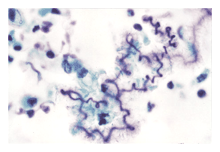 Charcot-Leyden crystals.
Eosinophilic needle-shaped crystalline structures.
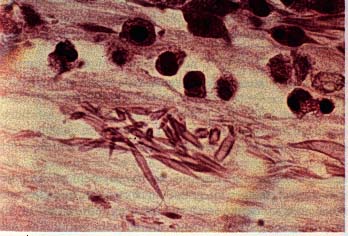 Clinical Coarse
Classic asthmatic attack – dyspnea, cough, difficult expiration, progressive hyperinflation of lung and mucous plug in bronchi. This may resolve spontaneously or with Rx.
Status asthmaticus – severe cyanosis and persistent dyspnea, may be fatal
Superimposed bacterial infection
May progress to emphysema or chronic bronchitis
Asthmatic bronchitis: chronic bronchitis with superimposed asthma
Bronchiectasis
Chronic Obstructive Pulmonary Disease
Emphysema
Bronchiectasis
Chronic Obstructive Pulmonary Disease
Chronic Bronchitis
Asthma
Bronchiectasis
Chronic necrotizing infection of the bronchi and bronchioles leading to or associated with abnormal dilatation of these airways.
Bronchial dilatation should be permanent.
Conditions associated with Bronchiectasis
Bronchial obstruction




Congenital or hereditary conditions:



	
Necrotizing pneumonia
Localized:
	-	tumor, foreign bodies or  mucous impaction
Generalized: 
	-	bronchial asthma
	-	chronic bronchitis
-	Congenital bronchiactasis
	-	Cystic fibrosis.
	-	Intralobar sequestration of the lung.
	-	Immunodeficiency status.
	-	Immotile cilia and kartagner syndrome
Caused by TB, staphylococci or mixed infection.
Kartagener Syndrome
Inherited as autosomal recessive trait.
Patient develop bronchiactasis, sinusitis and situs invertus.
Defect in ciliary motility due to absent or irregular dynein arms.
Lack of ciliary activity interferers with bronchial clearance.
Males have infertility.
Bronchiectasis
Etiology and pathogenesis
Obstruction and infection.
	Bronchial obstruction (athelectasis of airway distal to obstruction) – bronchial wall inflammation.
These changes become irreversible:
	1.	If obstruction persist.
	2.	If there is added infection.
Morphology of Bronchiectasis
Usually affects lower lobes bilaterally (vertical airways).
Dilated airways up to four times of normal, reaching the pleura.
Acute and chronic inflammation, extensive ulceration of lining epithelium with fibrosis.
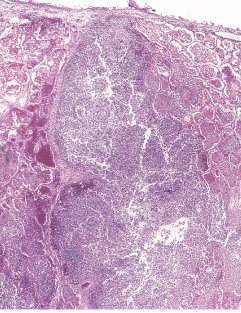 Bronchiectasis
Bronchiectasis
Clinical course:
Sever persistent cough with sputum (mucopurulent, fetid sputum) sometime with with blood.
Clubbing of fingers.
If sever, obstructive pulmonary function develop.
Rare complications: metastatic brain abscess and amyloidosis.
Summary
Asthma
Bronchiectasis
Asthma: Dyspnea and wheezing
Chronic necrotizing infection of the bronchi 
and bronchioles leading to permenant dilatation of these airways
Bronchiectasis:
Questions
What triggers an attack of asthma?
Questions
What triggers an attack of asthma? 
Extrinsic, or allergic, asthma is triggered by environmental allergens, including dusts, pollens, dander, foods, etc. 

b. The most common provocative agents of intrinsic (nonimmune) or idiosyncratic asthma are infections of the respiratory tract, especially viral. 
Other types of intrinsic asthma include drug-induced asthma (many drugs, especially aspirin); occupational asthma, provoked by fumes, organics, chemicals; and exercise-, cold-, and emotional stress-induced asthma.
What is the mechanism of the early symptoms, and what are the causes of effects that appear several hours after exposure to an allergen?
What is the mechanism of the early symptoms, and what are the causes of effects that appear several hours after exposure to an allergen? 

Acute early-phase reaction: 
Exposure of presensitized IgE-coated mast cells to the same or cross-reacting antigens results in an acute early-phase reaction from the release of:
 histamine (which causes bronchospasm)
leukotrienes (which attract leukocytes and eosinophils and release mucus)
platelet activating factor (which causes more release of histamine and serotonin from platelets). 
Late-phase effects: 
Cytokines released by leukocytes, eosinophils, and basophils recruited during the early phase contribute to the late-phase effects. 
Histamine from basophils causes bronchoconstriction and edema
 neutrophils cause inflammatory damage;
 and the major basic protein of eosinophils causes epithelial damage and shedding and contributes to bronchoconstriction.
Are all forms of asthma associated with type I hypersensitivity reactions? 
No. Intrinsic asthma is not triggered by type I hypersensitivity. The precise causes of hyperreactive airways in intrinsic asthma are not known.
What is responsible for the accumulation of eosinophils?
Eosinophils are attracted by chemotactic factors released by mast cells and also by the chemokine eotaxin. The latter is produced by bronchial epithelial cells. Eosinophil accumulation is also favored by IL-5, a T-cell-derived cytokine.
What role do eosinophils play in causing tissue damage? Major basic protein of eosinophils causes epithelial damage and shedding.
Are mucous plugs diagnostic of bronchial asthma?
No
What are the causes of bronchiectasis? 
The most common conditions are:
 a. Bronchial obstruction (tumors; foreign bodies), diffuse obstructive airway diseases (atopic asthma; chronic bronchitis) 
b. Congenital or hereditary conditions (congenital bronchiectasis; cystic fibrosis) 
c. Necrotizing or suppurative pneumonias.

Those conditions predispose to chronic necrotizing infections and consequent destruction of muscle and elastic support tissue of bronchi and bronchioles.
Why does it seem to affect the lower lobes preferentially?
 Inhaled materials and secretions tend to gravitate to the lower lobes.
What type of inflammatory cells might you expect? Compare with asthma. 
Acute inflammatory cells, especially PMNs, are present, although evidence of chronic inflammation is also likely to be present.
 By comparison, in asthma, the inflammatory cells are composed of CD4+ lymphocytes, eosinophils, mast cells, and a few neutrophils.
What is the definition of asthmatic bronchitis? 
Some patients with a clinical definition of chronic bronchitis have hyperresponsive airways with intermittent bronchospasm.
END OF LECTURE